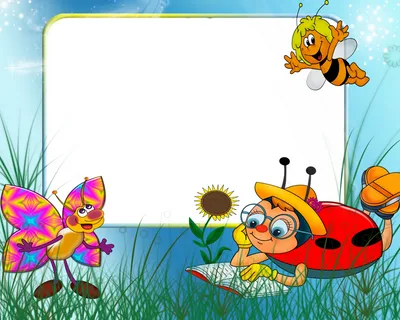 Муниципальное бюджетное дошкольное образовательное учреждениедетский сад № 92.
Развитие связной речи детей  через использование загадок



Презентацию подготовила
воспитатель средней группы
Короткова И.В
г.Тверь 2024 год.
Актуальность: Загадка – одна из малых форм устного народного творчества, в которой в предельно сжатой, образной формедаются наиболее яркие, характерные признаки предметов или явлений. Загадки – наши старые и добрые знакомые. Любуюиз них можно безошибочно узнать «в лицо», при встрече не спутав ни со скороговоркой, ни со считалочкой.«Загадка доставляет уму ребенка полезное упражнение, а для воспитателя дает возможность сделать занятие занимательным, интересным, а что может быть интереснее, чем самому найти ответ-отгадку или придумать новую, свою собственную?»К.Д. Ушинский
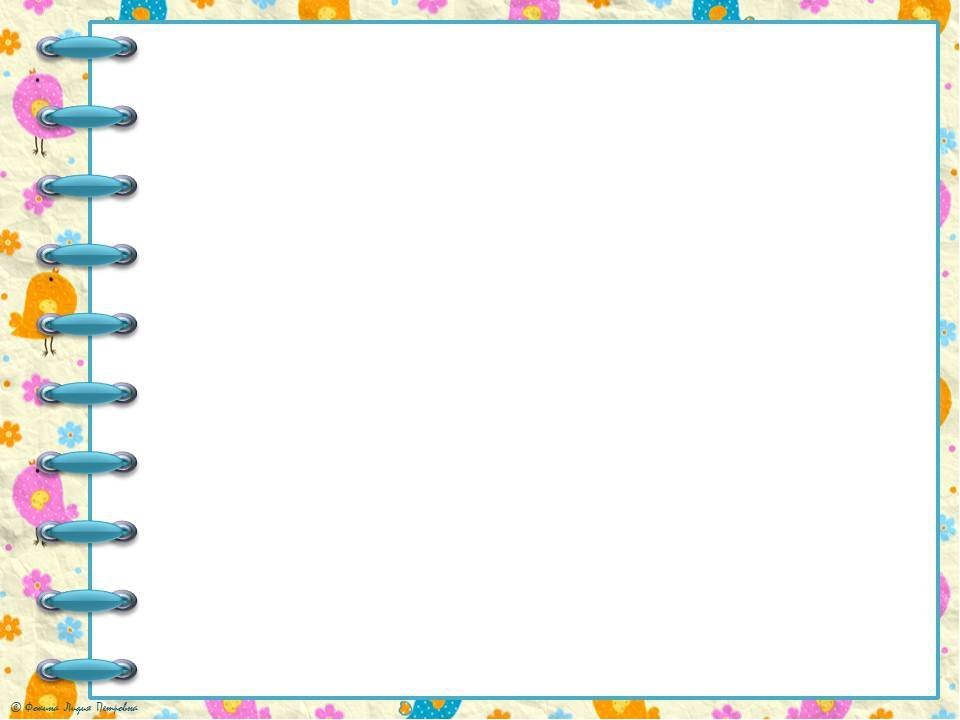 Цель: Создание условий для обогащения и совершенствования речи у детей.
Задачи:
Формировать умение отгадывать загадки и доказывать верность отгадки.
Способствовать совершенствованию речи, расширению словарного запаса логики, мышлению посредством загадки.
Развивать произвольное внимание, зрительную и словесную память.
 Учить детей работать сообща, помогать друг другу.
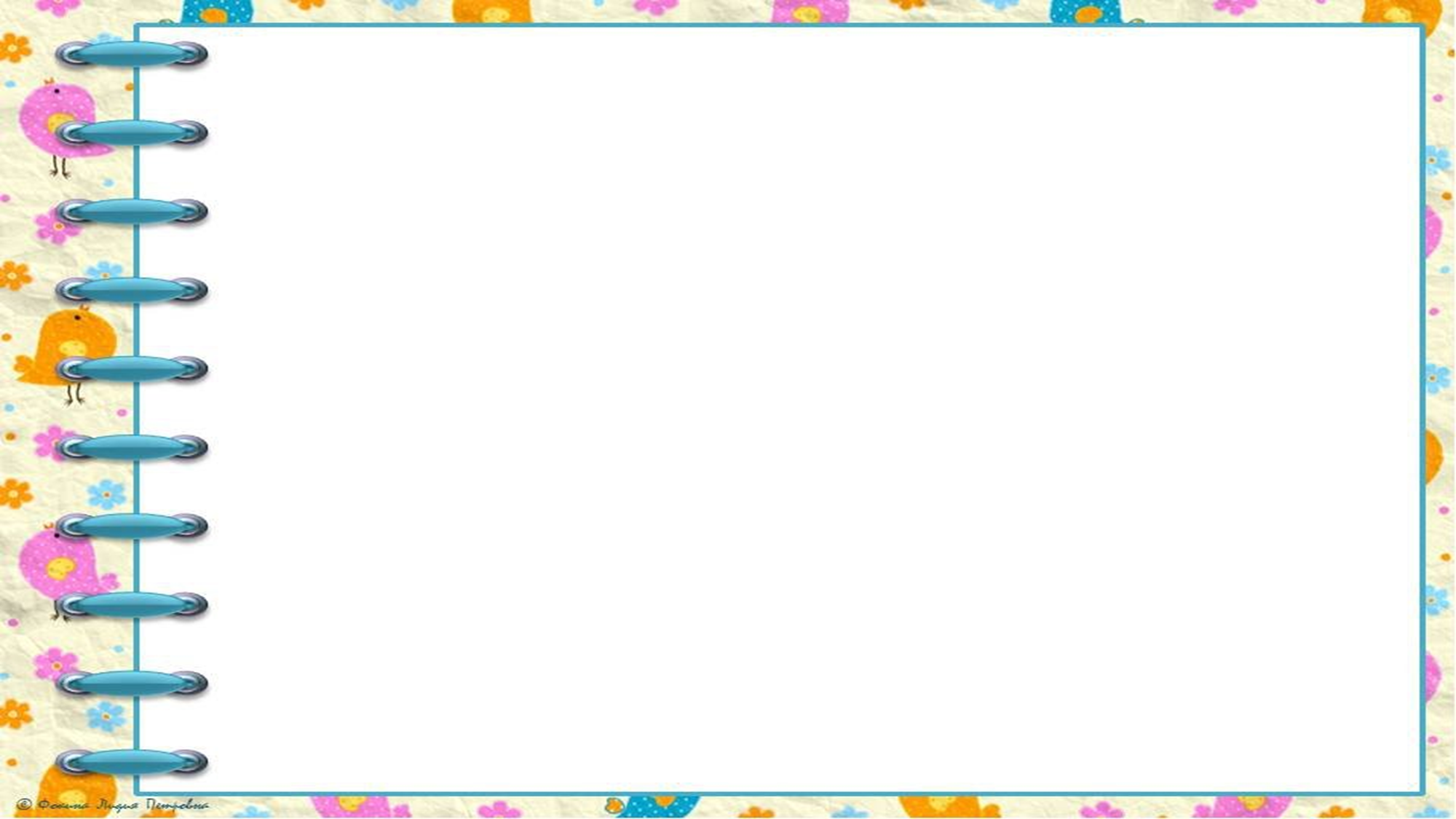 Существует несколько видов загадок
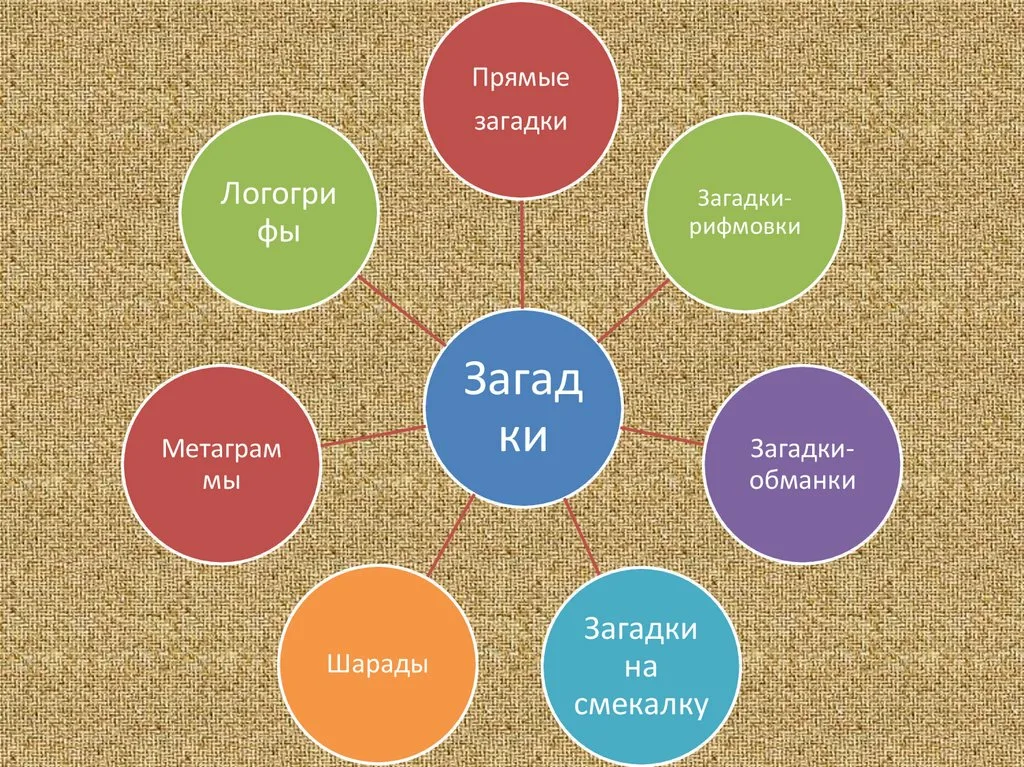 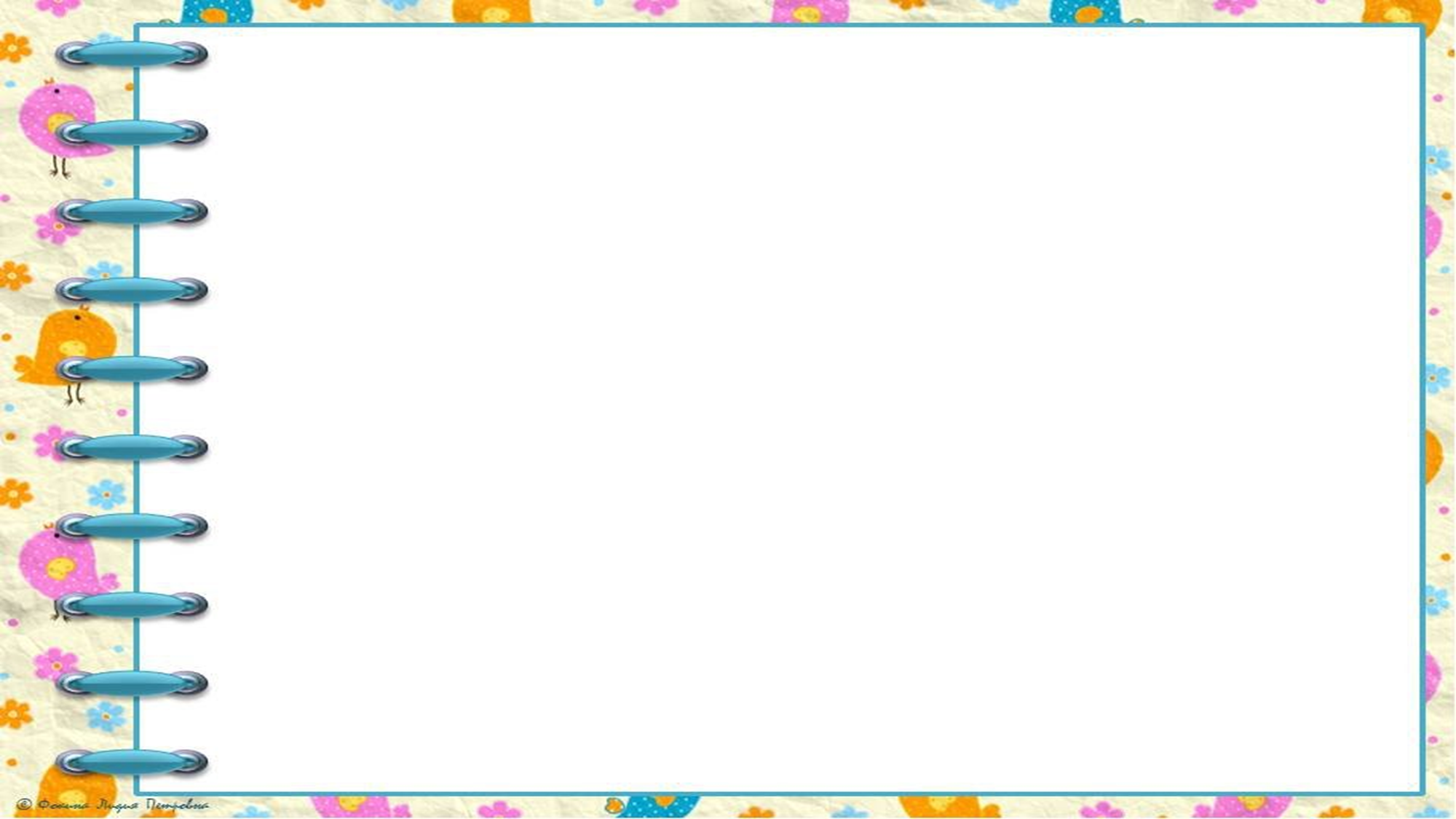 Дети очень любят отгадывать загадки, но всё же основной и любимой деятельностью детей является игра и я хочу рассказать об играх с загадками, которые  использую в своей работе.
«Узнай дерево по описанию»
Цель: закрепление знаний о деревьях: их классификации  на лиственные, хвойные.
Задачи: - Учить детей отгадывать загадки о деревьях.
- Развивать память, внимание, логическое мышление.
- Воспитывать любовь к природе.
Оборудование: картинки  с изображением деревьев, карточки с загадками, картинки с изображением кленового листа и сосновой  ветки.                                 
Ход игры: Воспитатель загадывает детям загадки, кто отгадал – находит изображение дерева на столе и помещает на доску: где кленовый лист – лиственные деревья, где ветка сосны – хвойные:
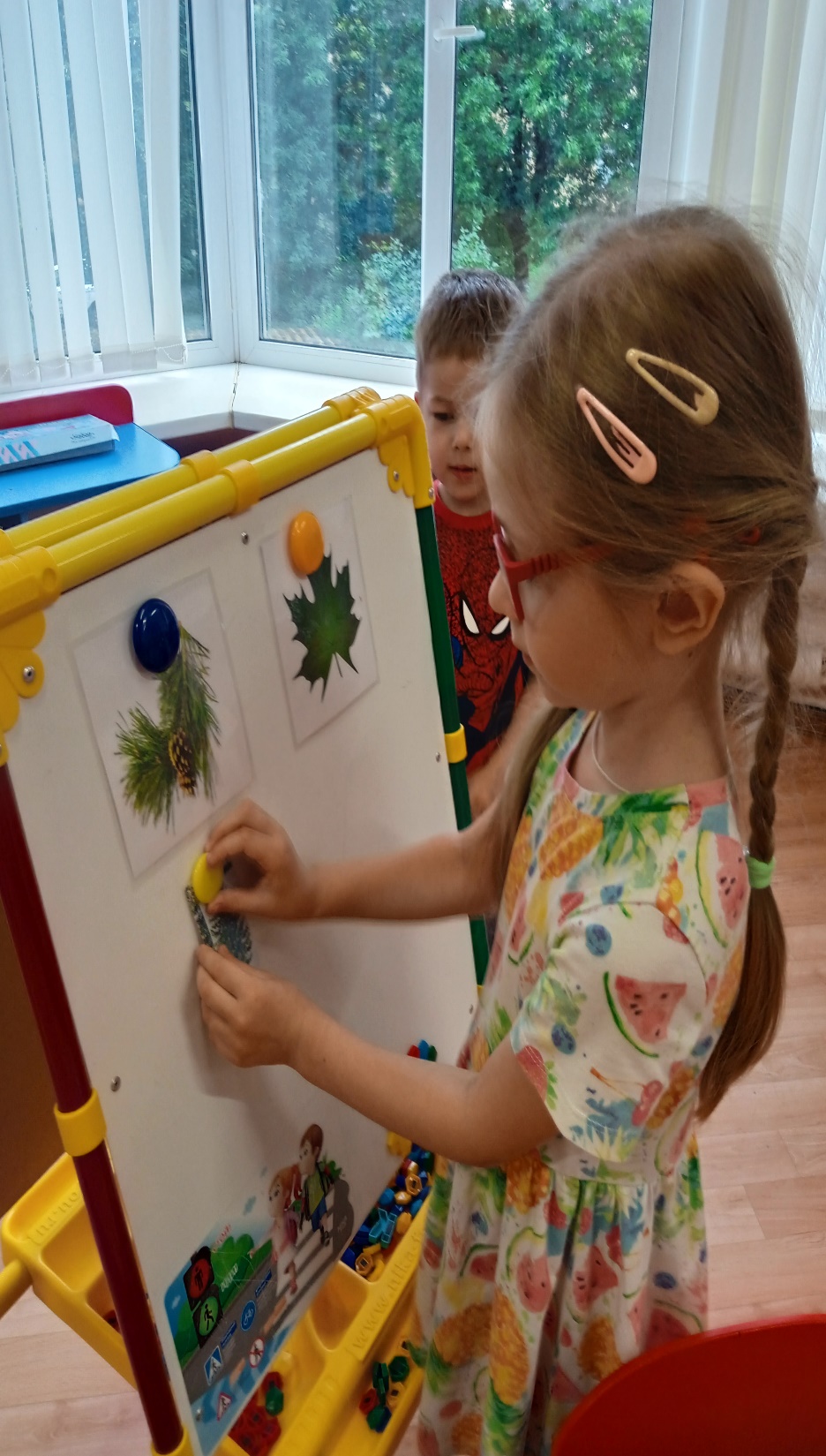 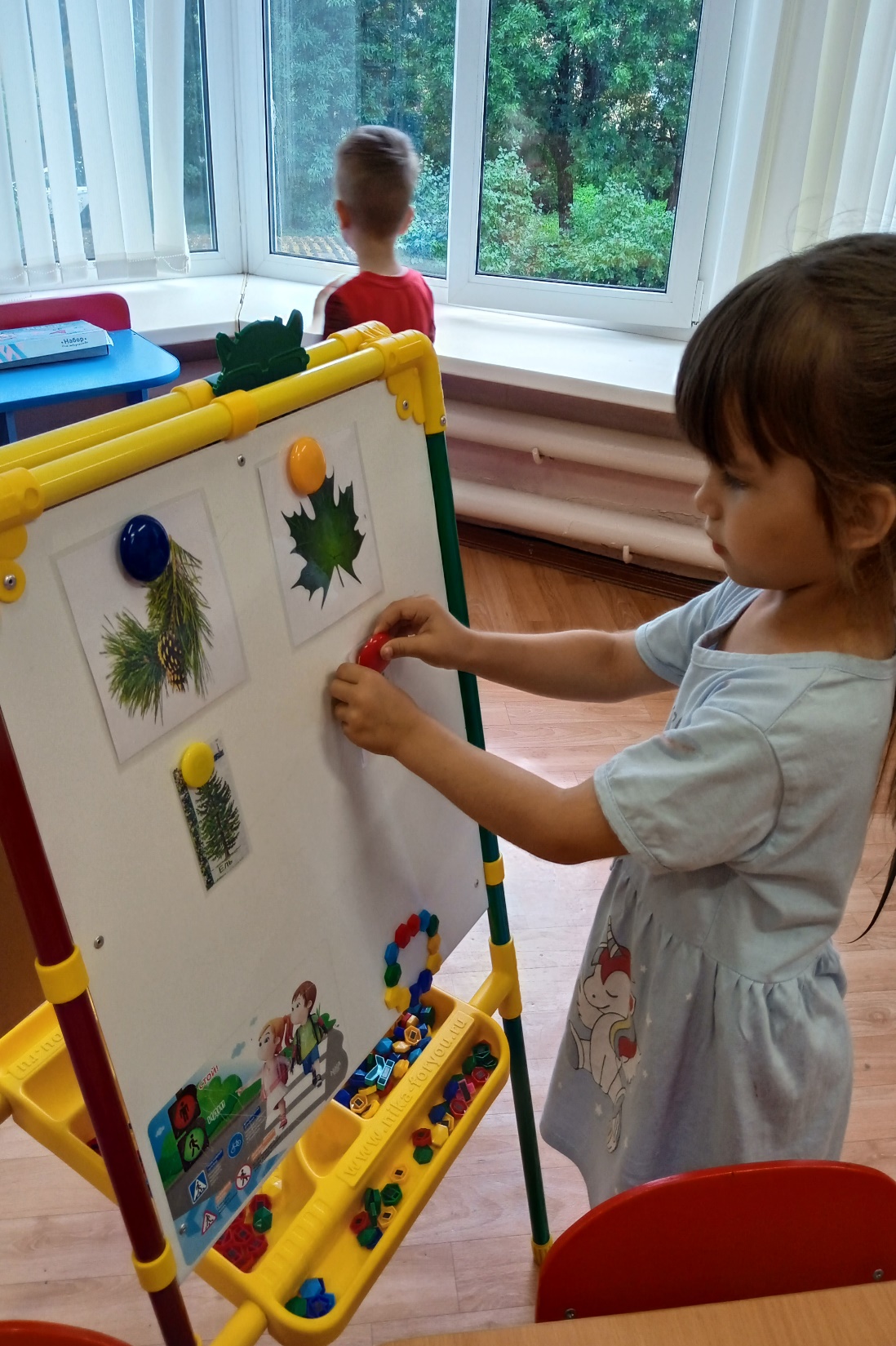 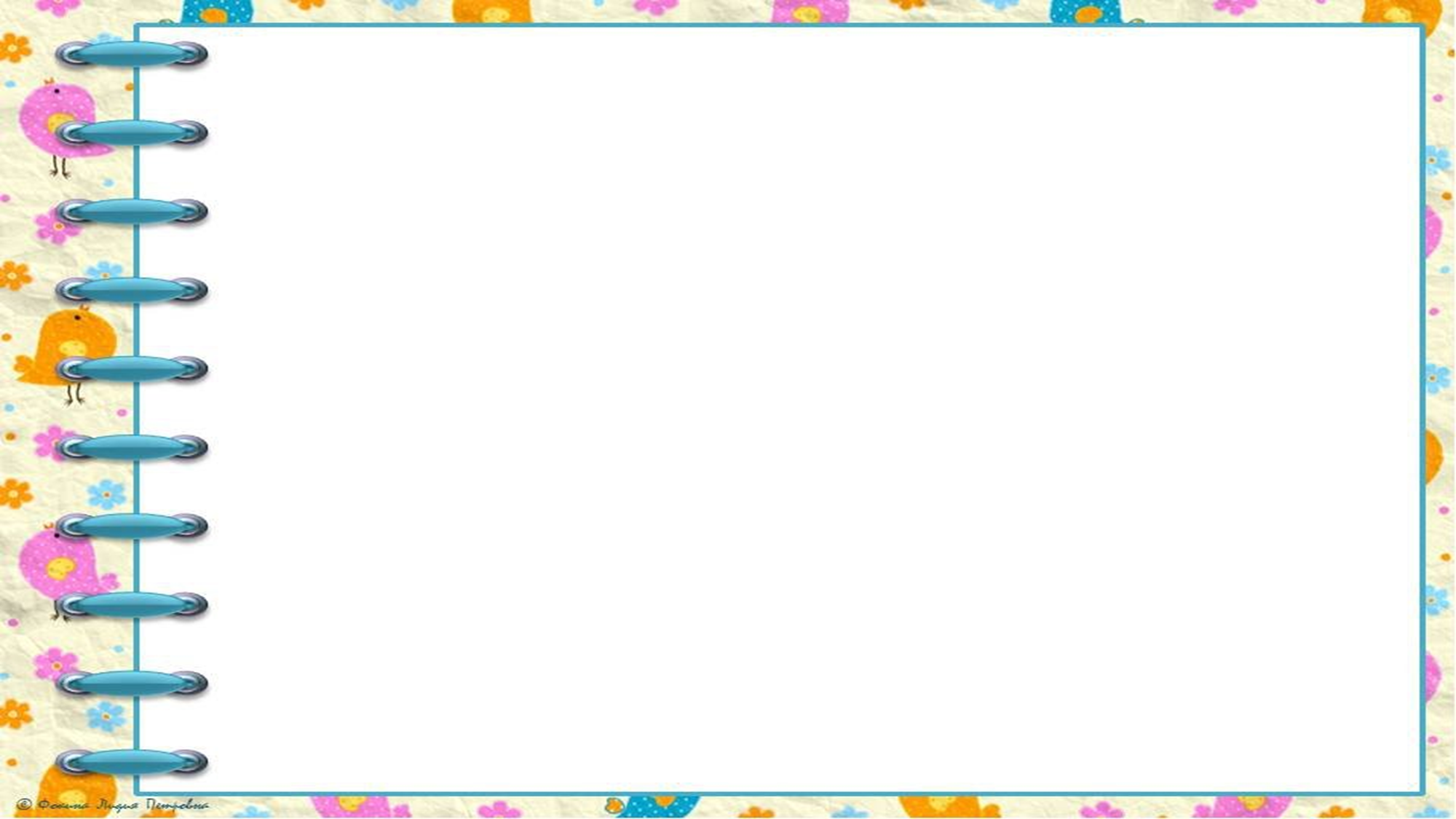 «Овощи (волшебный мешочек)»
Цель: Закрепление знания детей по теме «Овощи».
Задачи: - Учить детей отгадывать загадки об овощах,  выделяя определенный признак.
- Развивать тактильные ощущения.
Оборудование:  карточки с загадками об овощах.  Муляжи овощей. «Волшебный мешочек». 
Ход игры: Воспитатель  загадывает загадки, ребенок, который отгадал загадку, находит овощ  в  «волшебном   мешочке» на ощупь.
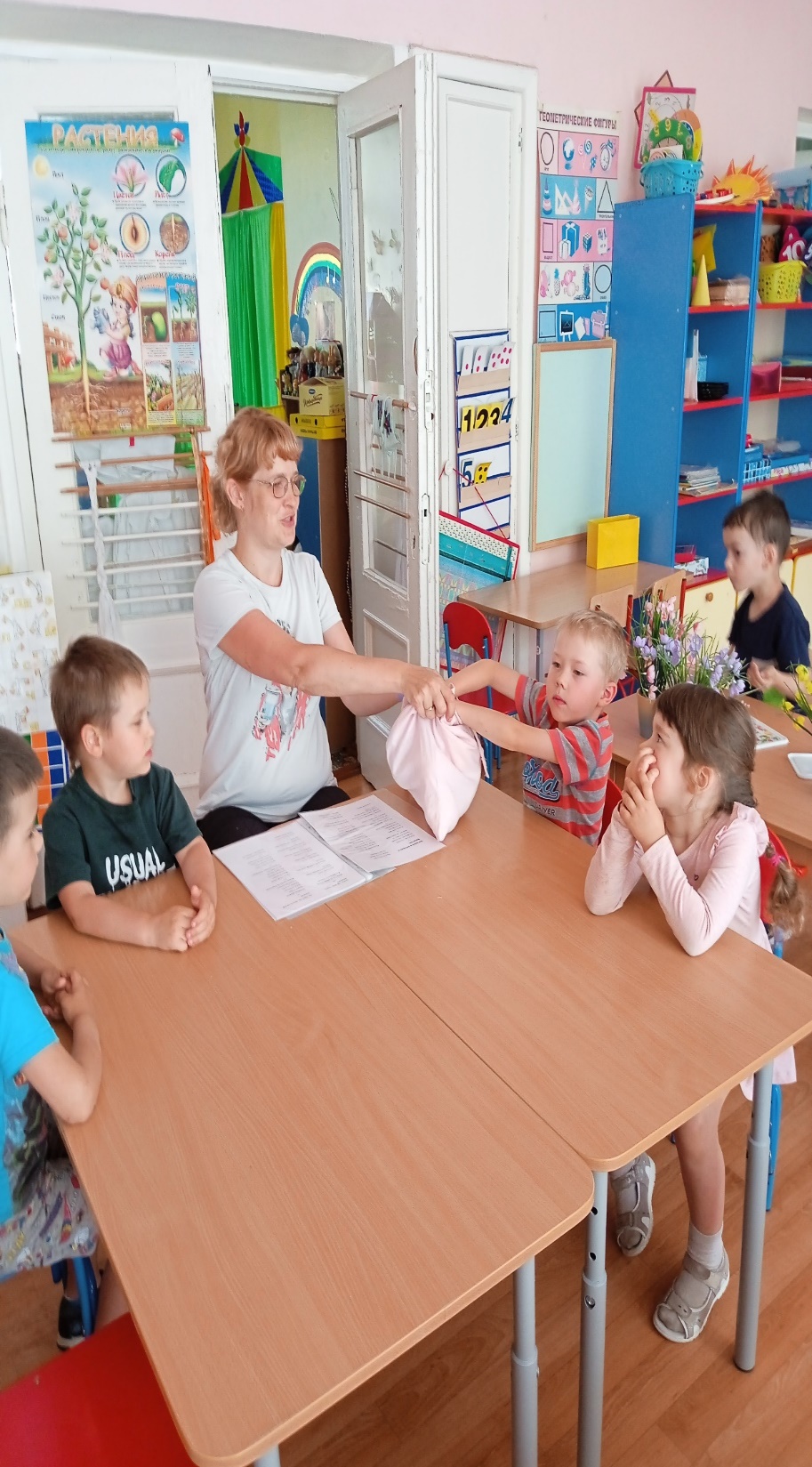 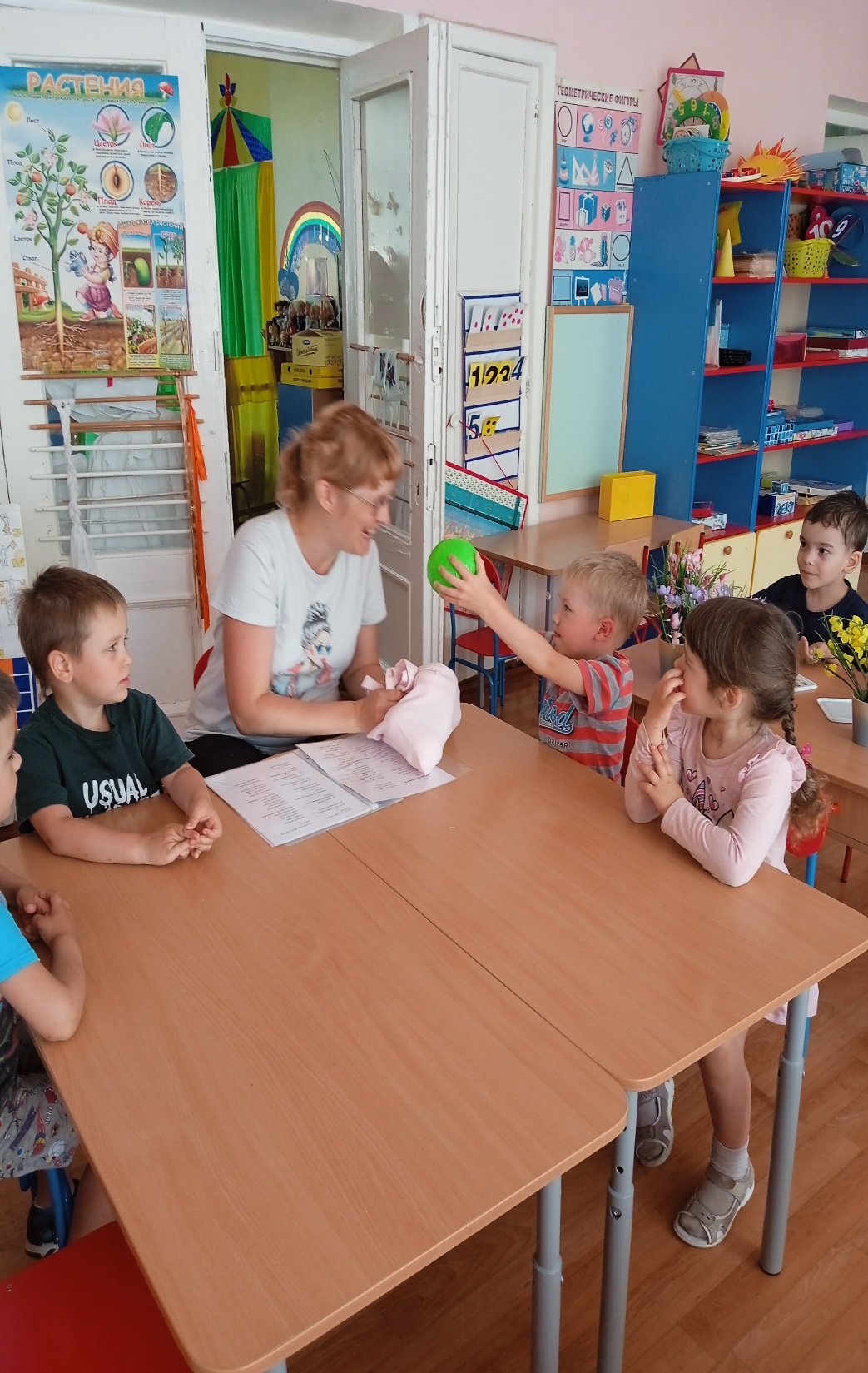 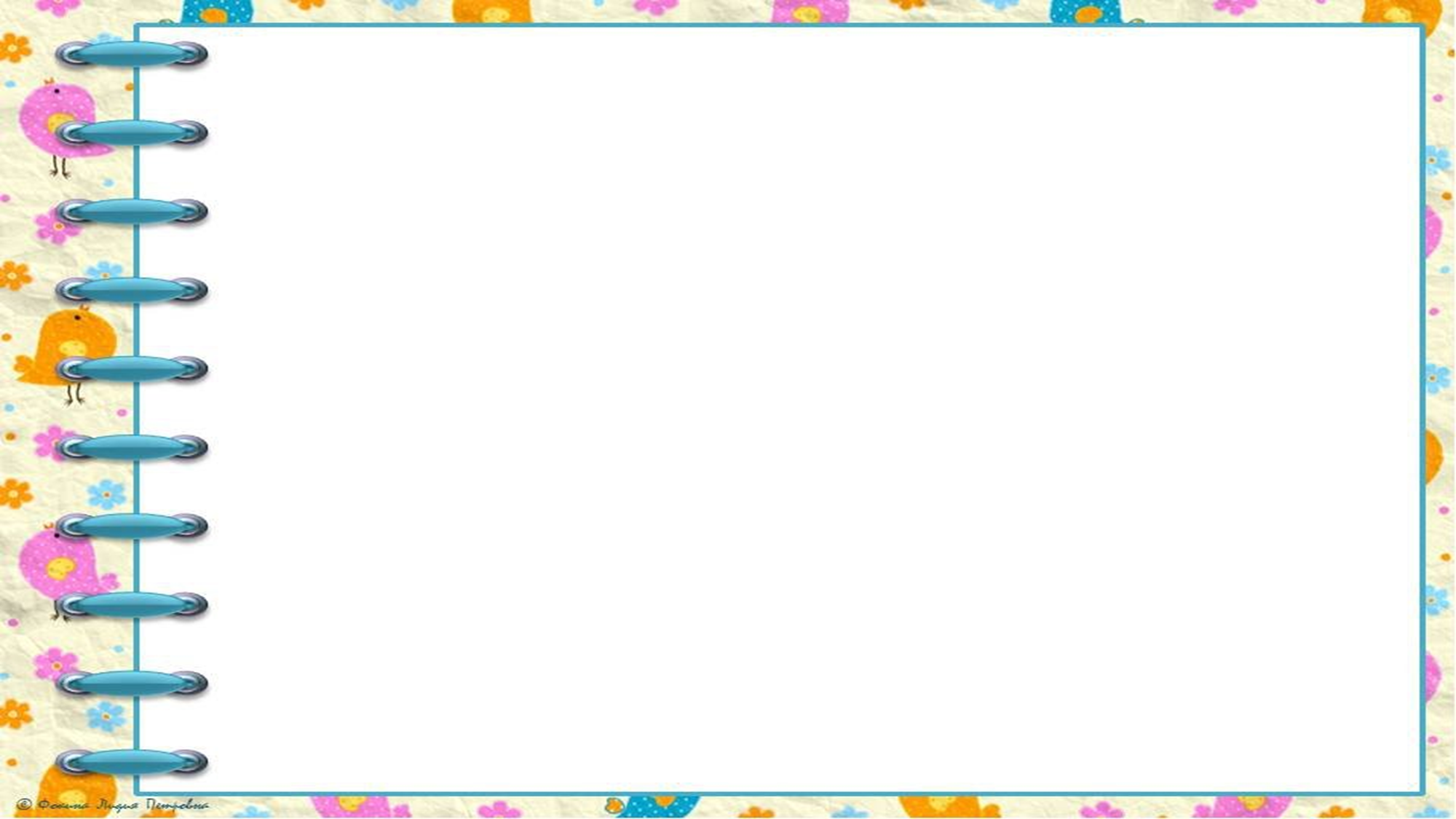 «Животные»
Цели. Закрепление знаний детей о животных, их внешнем виде, повадках, месте обитания.
Задачи: - Учить классифицировать  животных на  диких и домашних.
 - Учить внимательно слушать и отгадывать загадки о животных.
- Развивать любознательность, внимание, память, логическое мышление.
- Воспитывать любовь и заботливое отношение ко всему живому.
Оборудование: деревянный домик для домашних животных, пластмассовые деревья из конструктора, фигурки диких и домашних животных, карточки с загадками.
Ход игры. На столе воспитателя деревянный домик, пластмассовые деревья, фигурки животных. Воспитатель загадывает детям загадки. Дети, правильно отгадавшие загадки, «заселяют» животных по месту обитания диких – в лес /где деревья/, домашних – в домик.
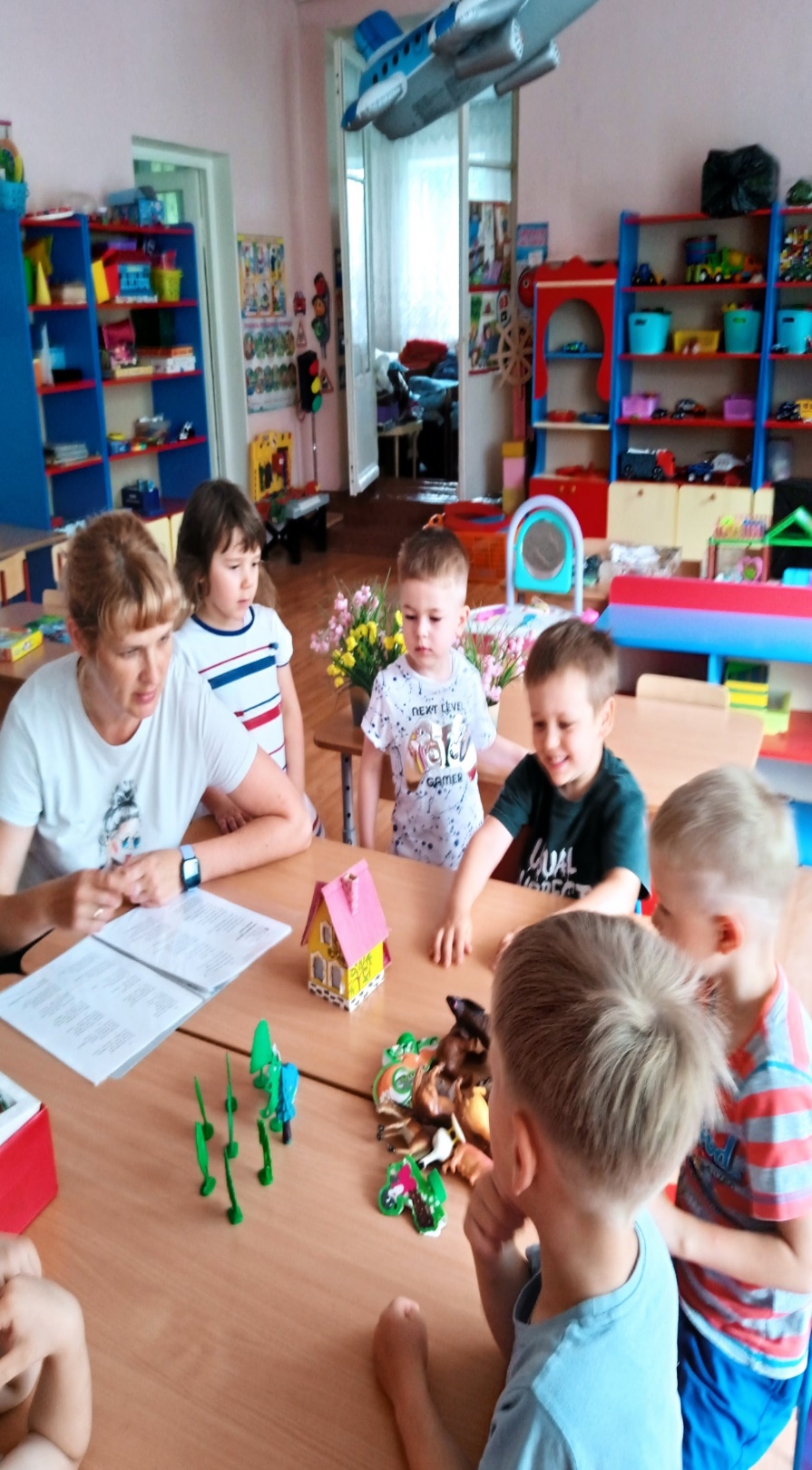 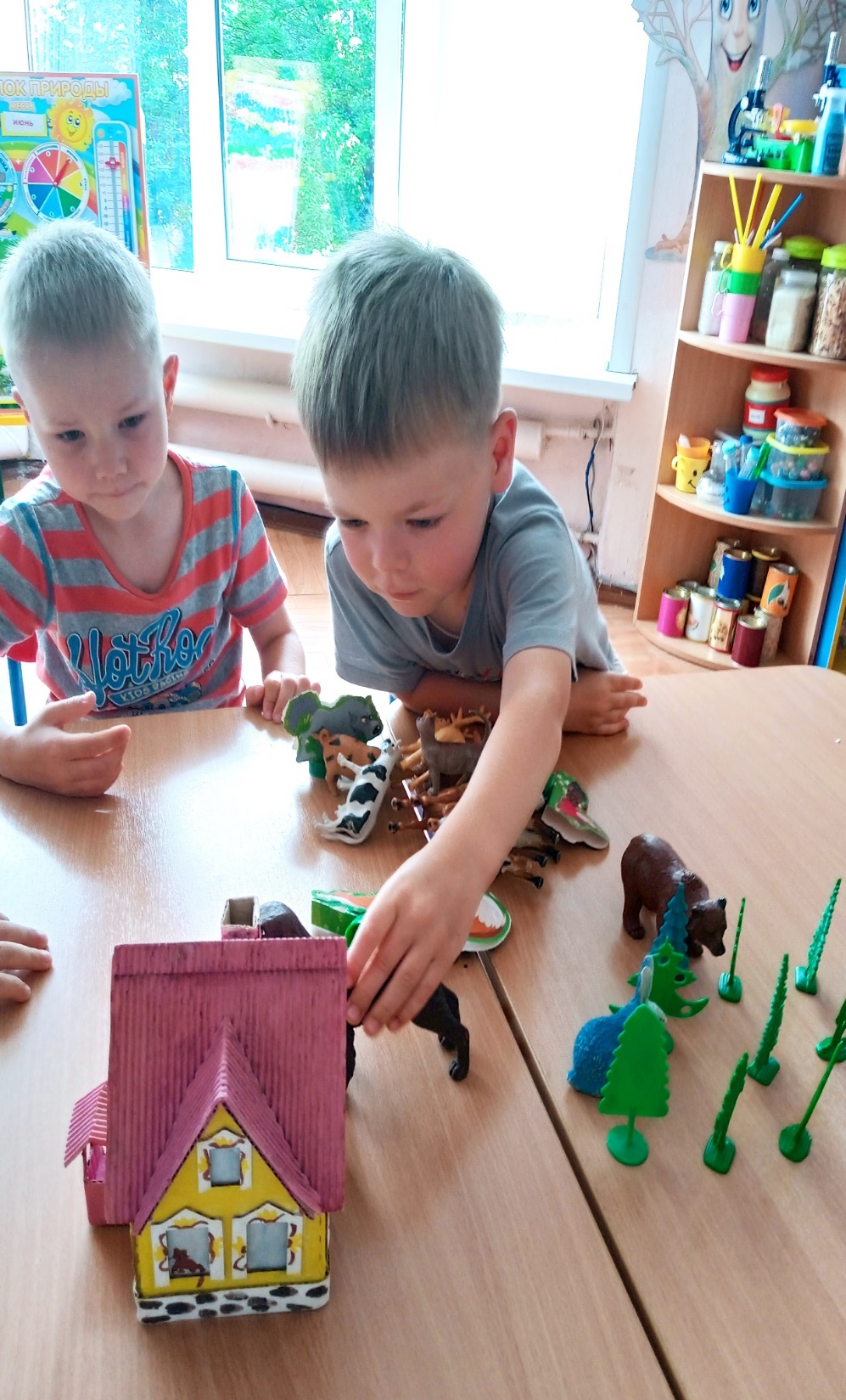 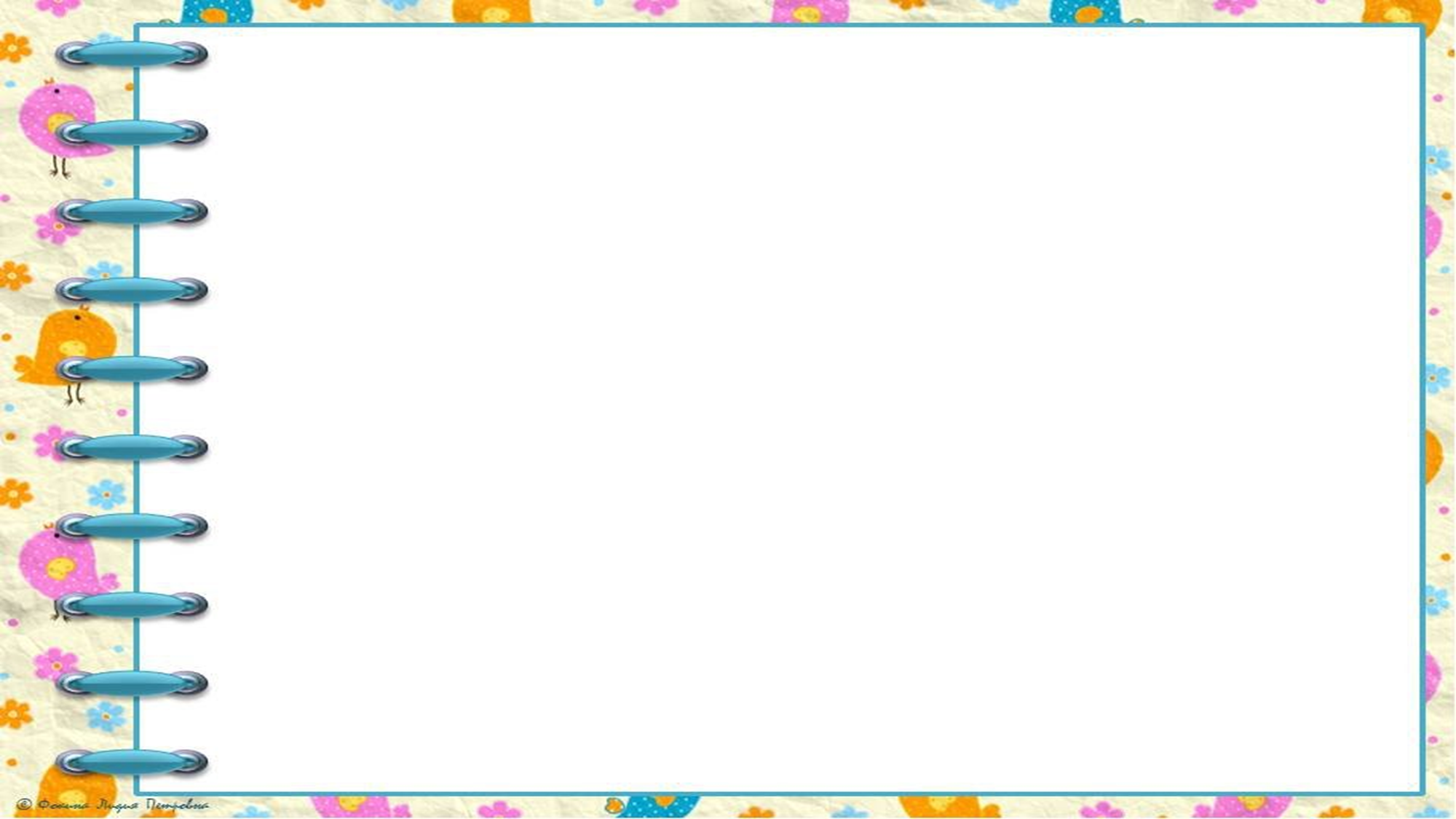 «Картинка – матрица»
Цель:  Научить составлять сюжетный рассказ по картине. Развитие способности самостоятельно придумывать события, предшествующие изображенному и последующие. 
Задачи: - Уточнять представления детей о загадках
Учить отгадывать описательные загадки
Формировать интерес к окружающему, совместным играм, преодолевать трудности в общении.
Формировать грамматически правильную речь и активизировать словарь.
Оборудование: Карточки с загадками, картинки с отгадками, поле для прикрепления отгадок.
Ход игры: Воспитатель каждому игроку по очереди загадывает загадку, ребёнок называет отгадку, находит карточку с изображением отгадки и прилепляет на игровое поле. Когда поле полностью заполнится предлагается детям придумать рассказ по полученной картинке.
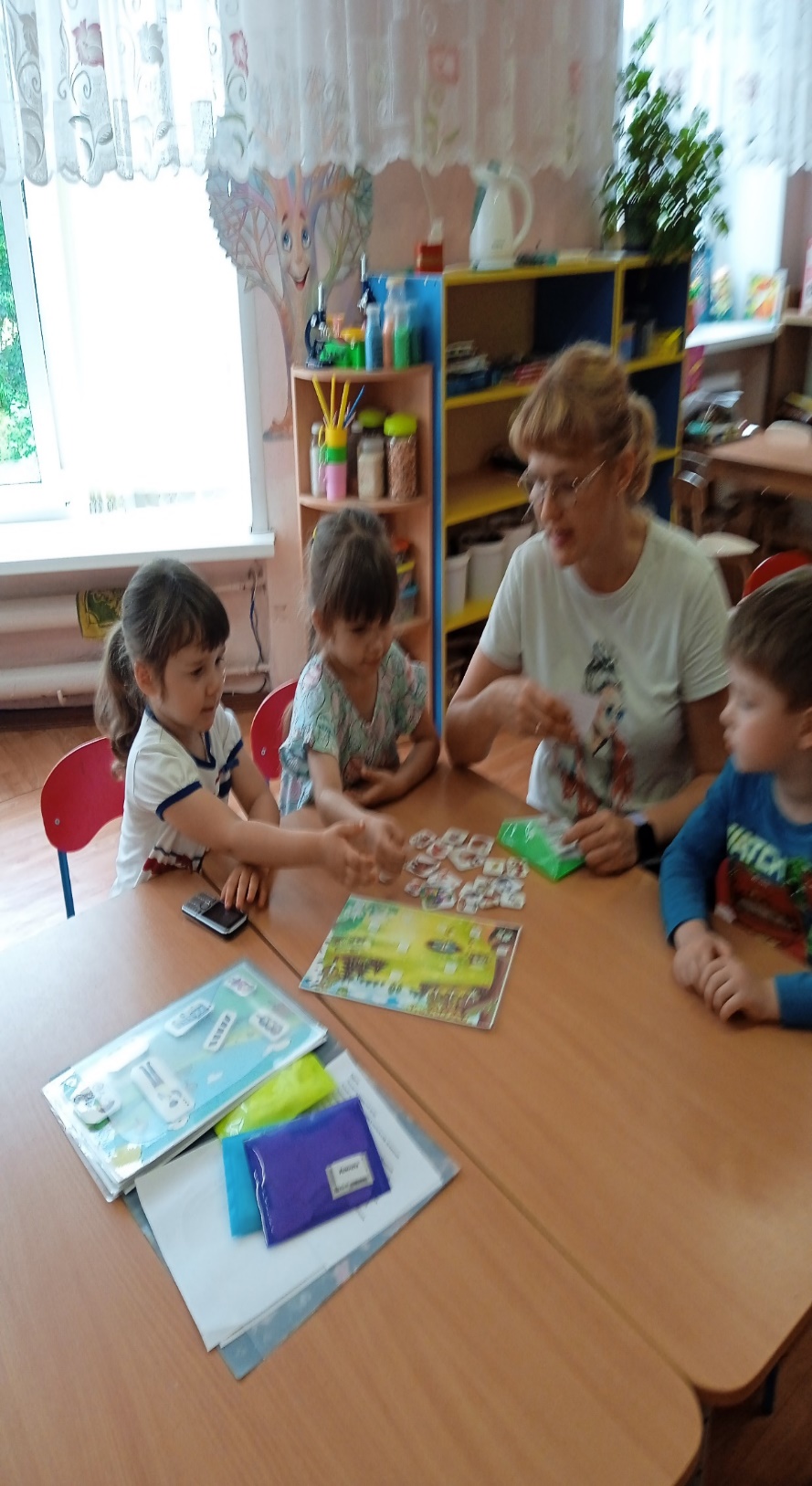 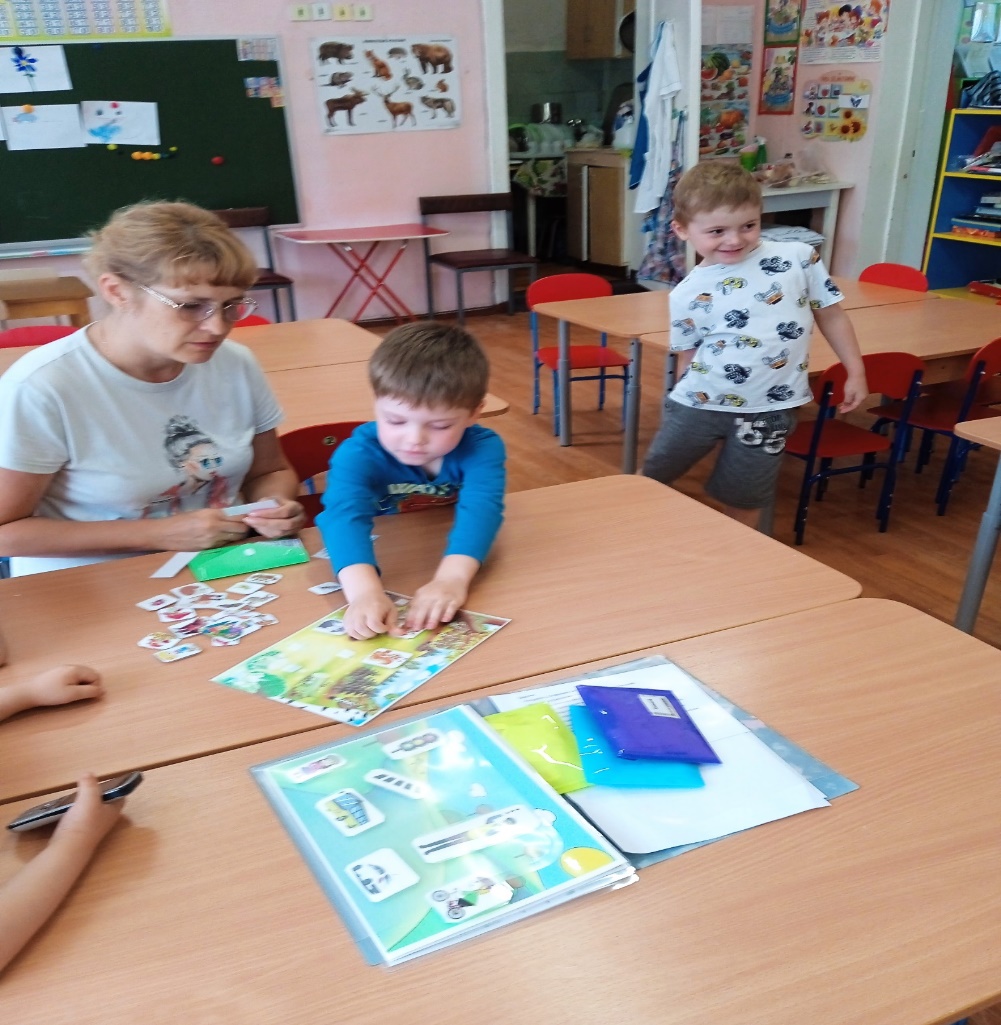 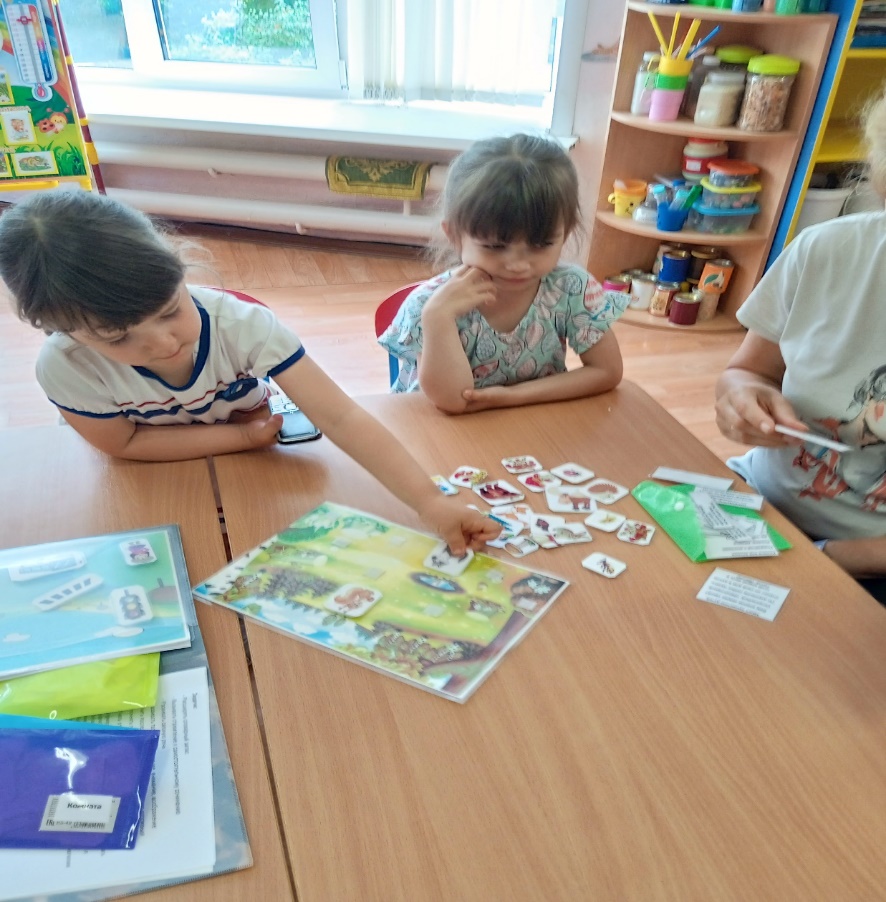 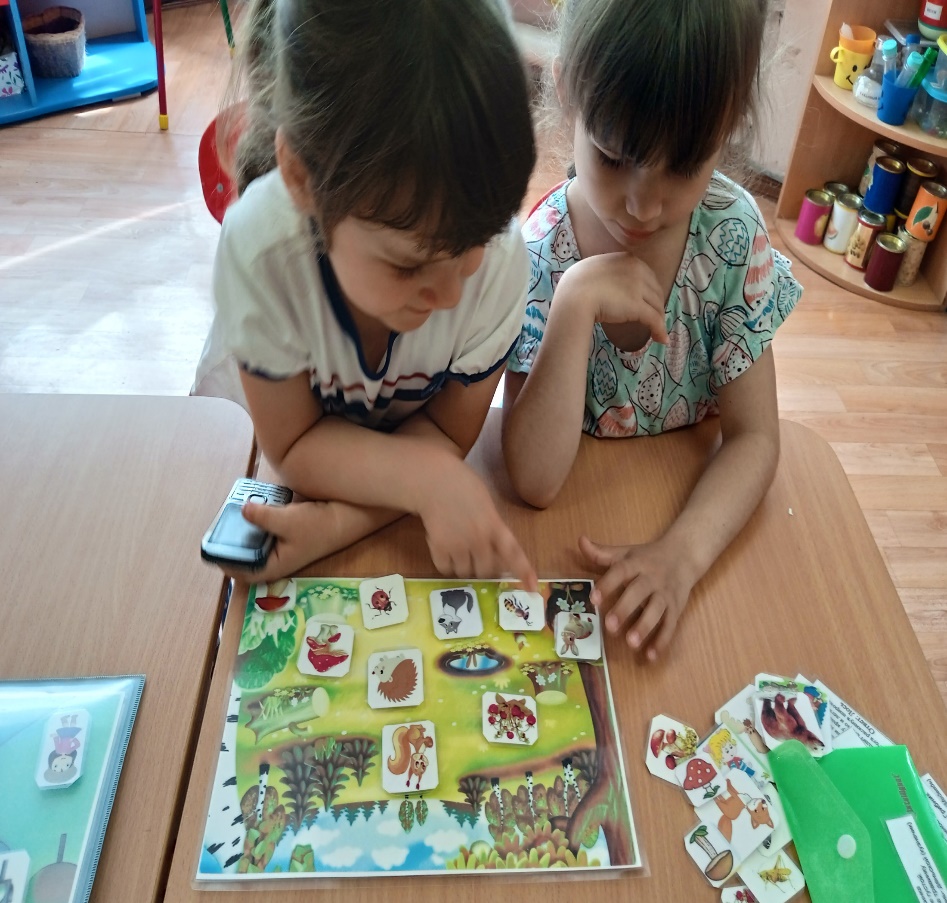 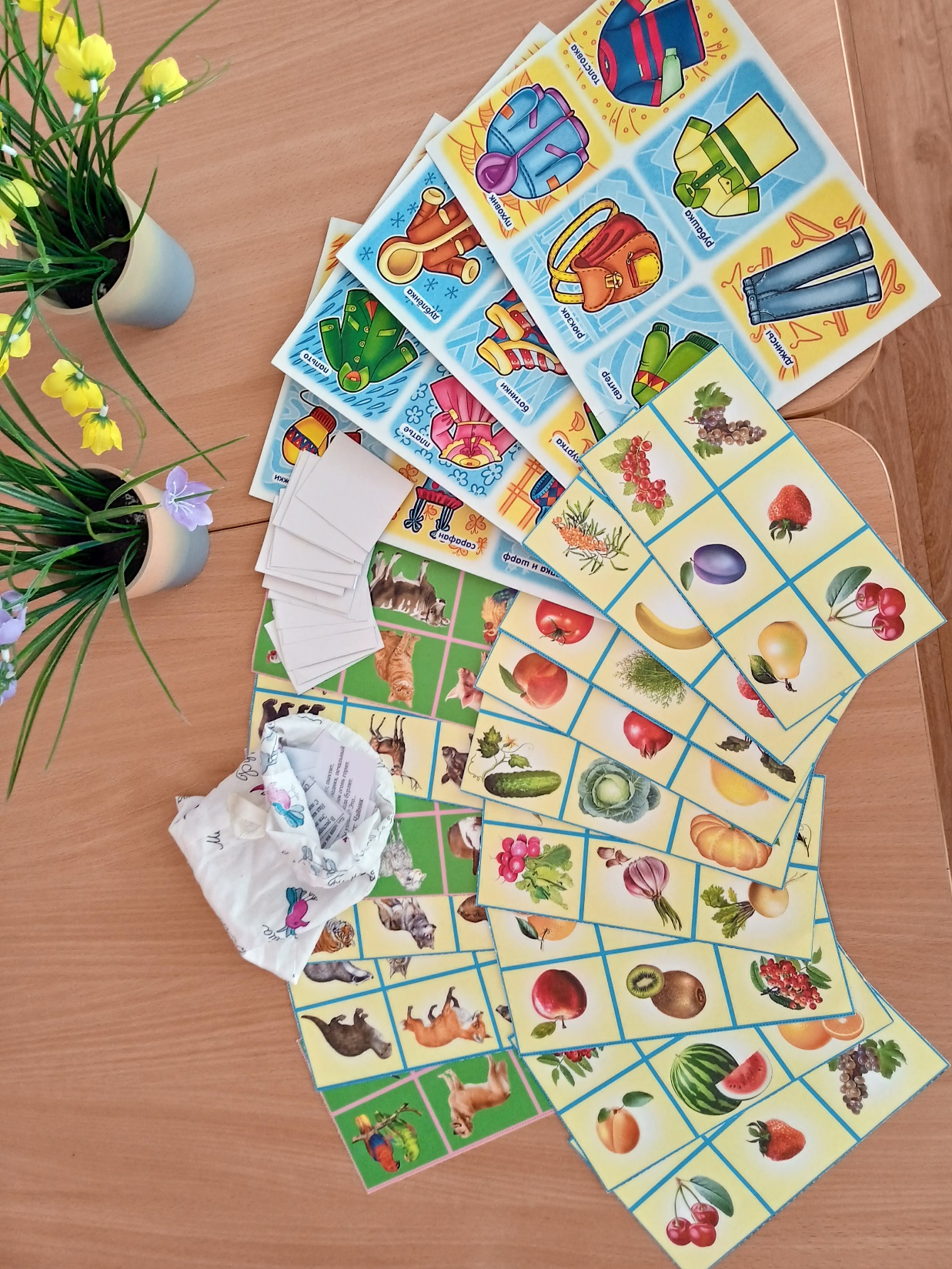 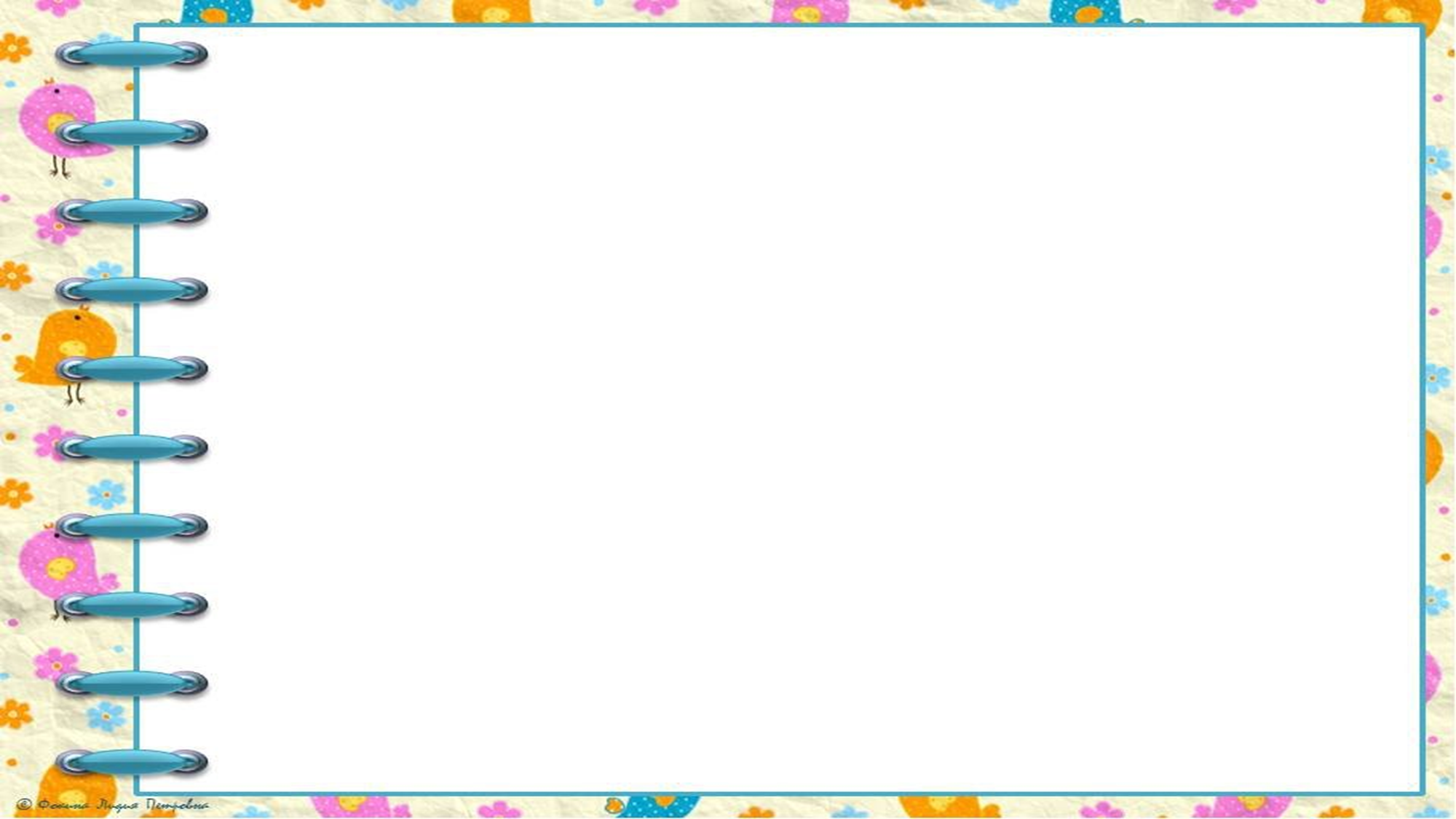 «Лото»
Цель: приобретение детьми навыков общения.
Задачи: -  Пополнять словарный запас детей, приобретать знания из различных областей.
- Воспитывать культуру общения, поведения.
- Развивать логическое мышление, речь, внимание, воображение.
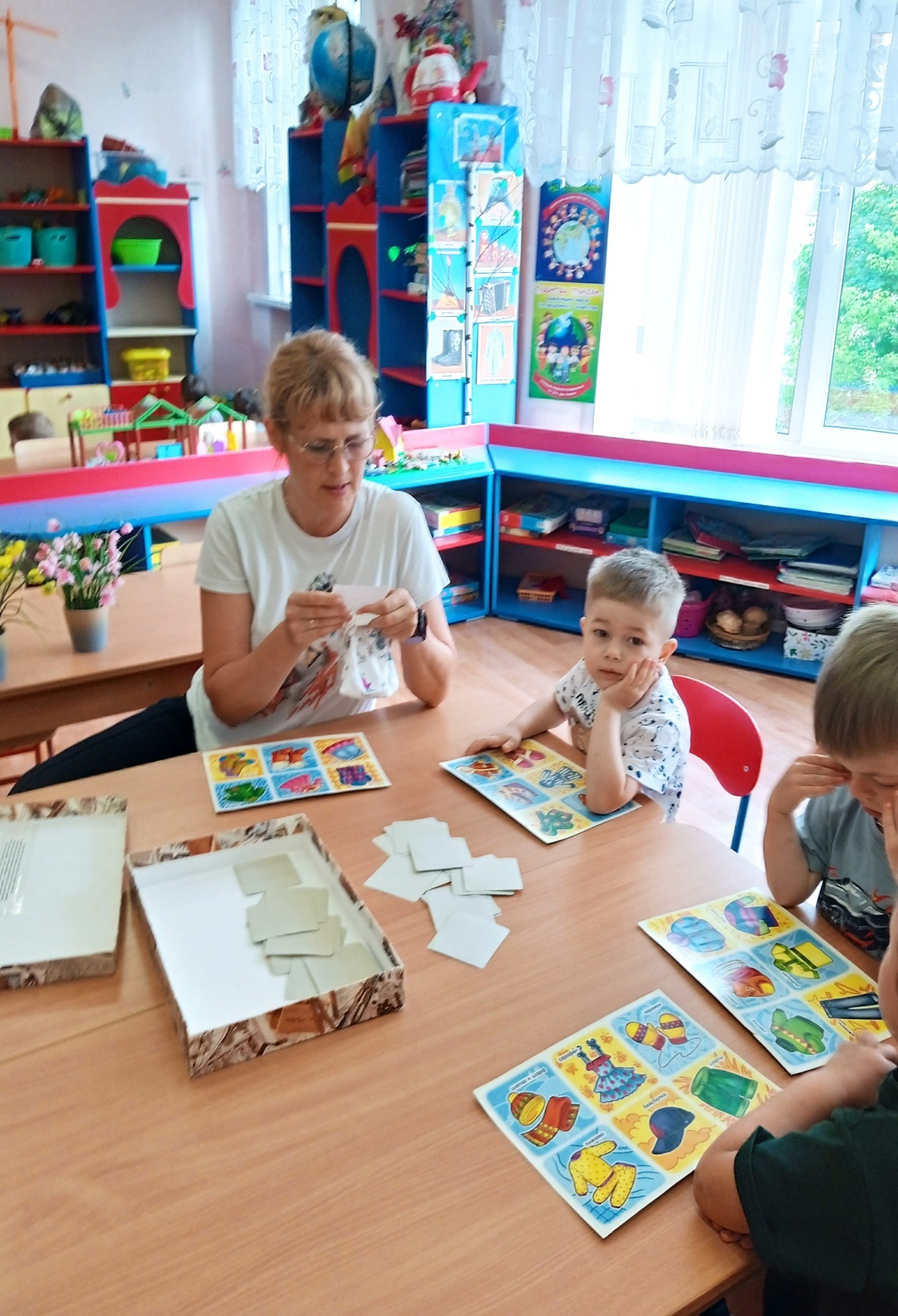 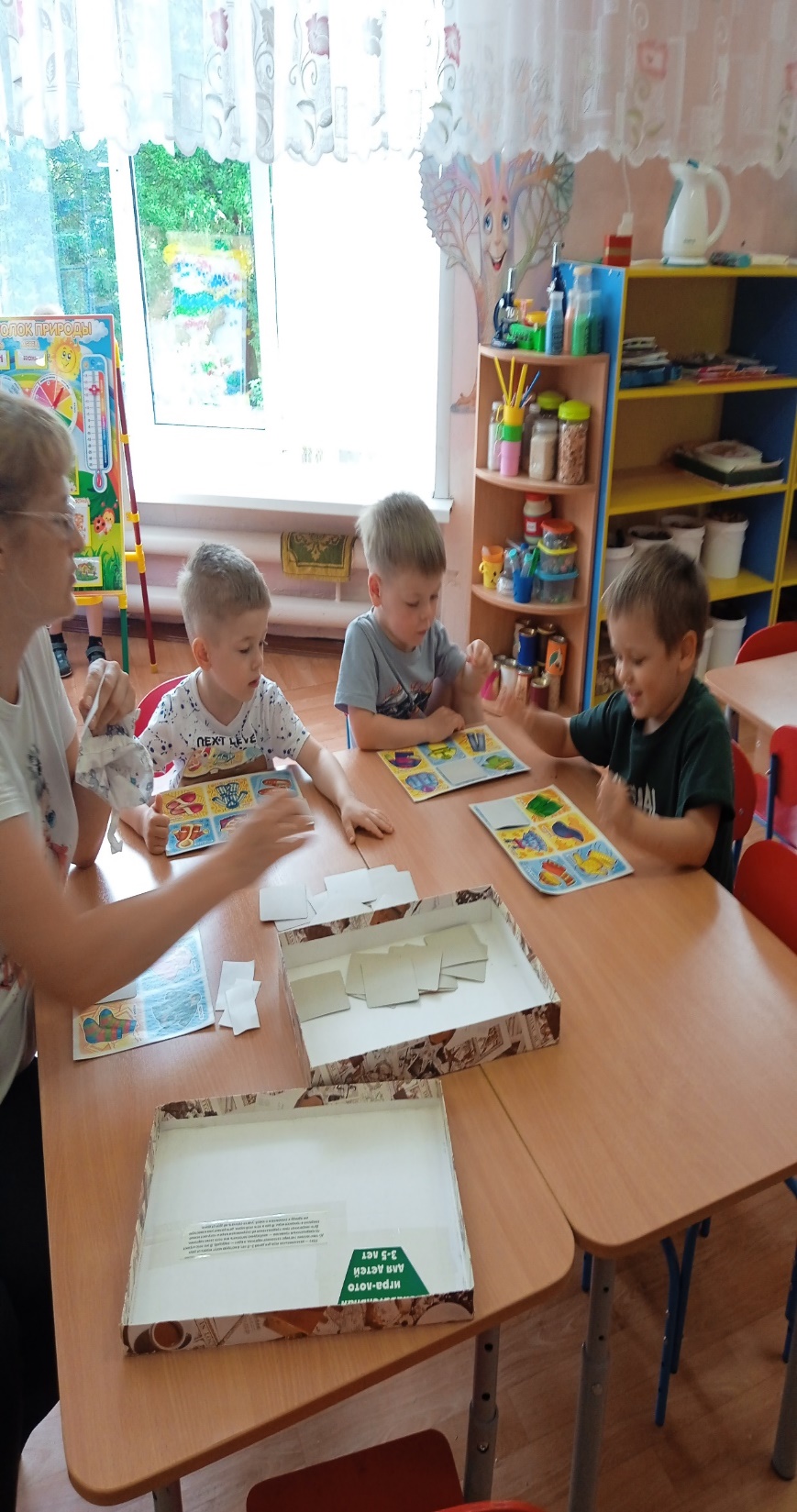 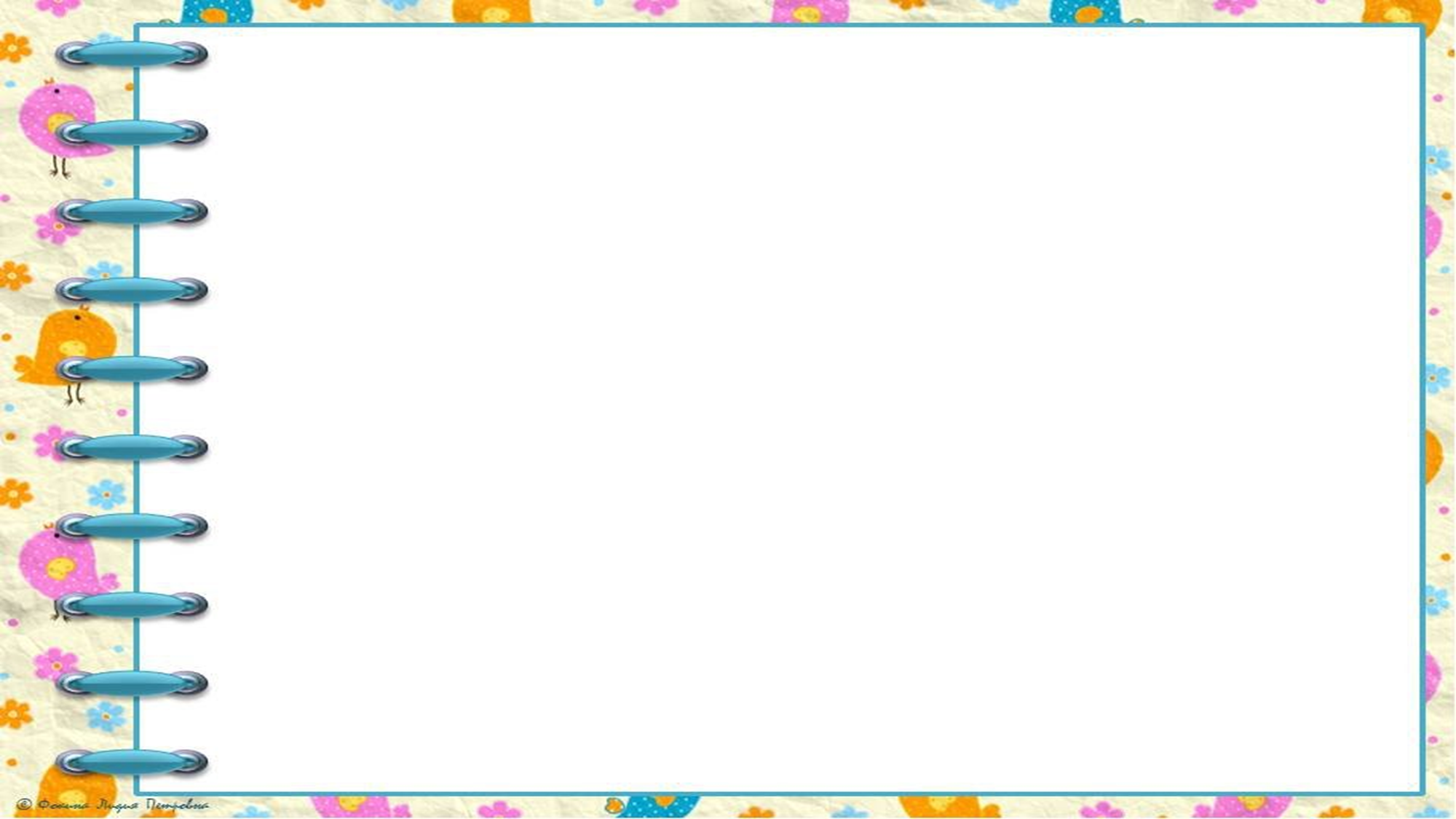 «Две корзины»
Задачи: Закрепить знания детей о овощах и фруктах 
Учить использовать в речи обобщающие понятия, 
Развивать устную речь, 
Развивать у детей мелкую моторику, память, внимание
Оборудование: Карточки с загадками, картинки с изображением овощей и фруктов, две корзинки.
Ход игры: Воспитатель каждому ребёнку по очереди загадывает загадку, ребёнок находит ответ на картинках, называет его, говорит что это овощ или фрукт и прикрепляет картинку к нужной картине.
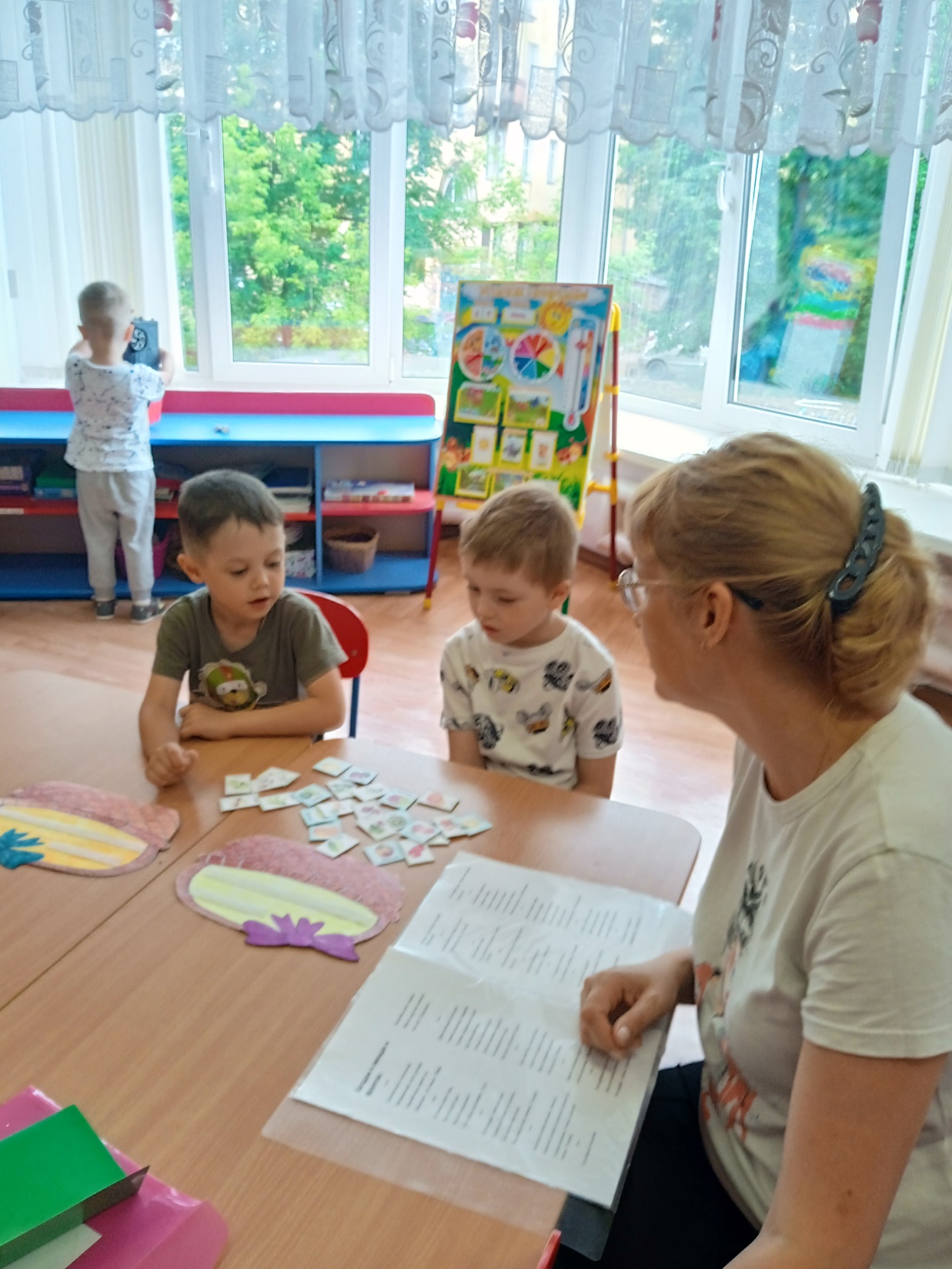 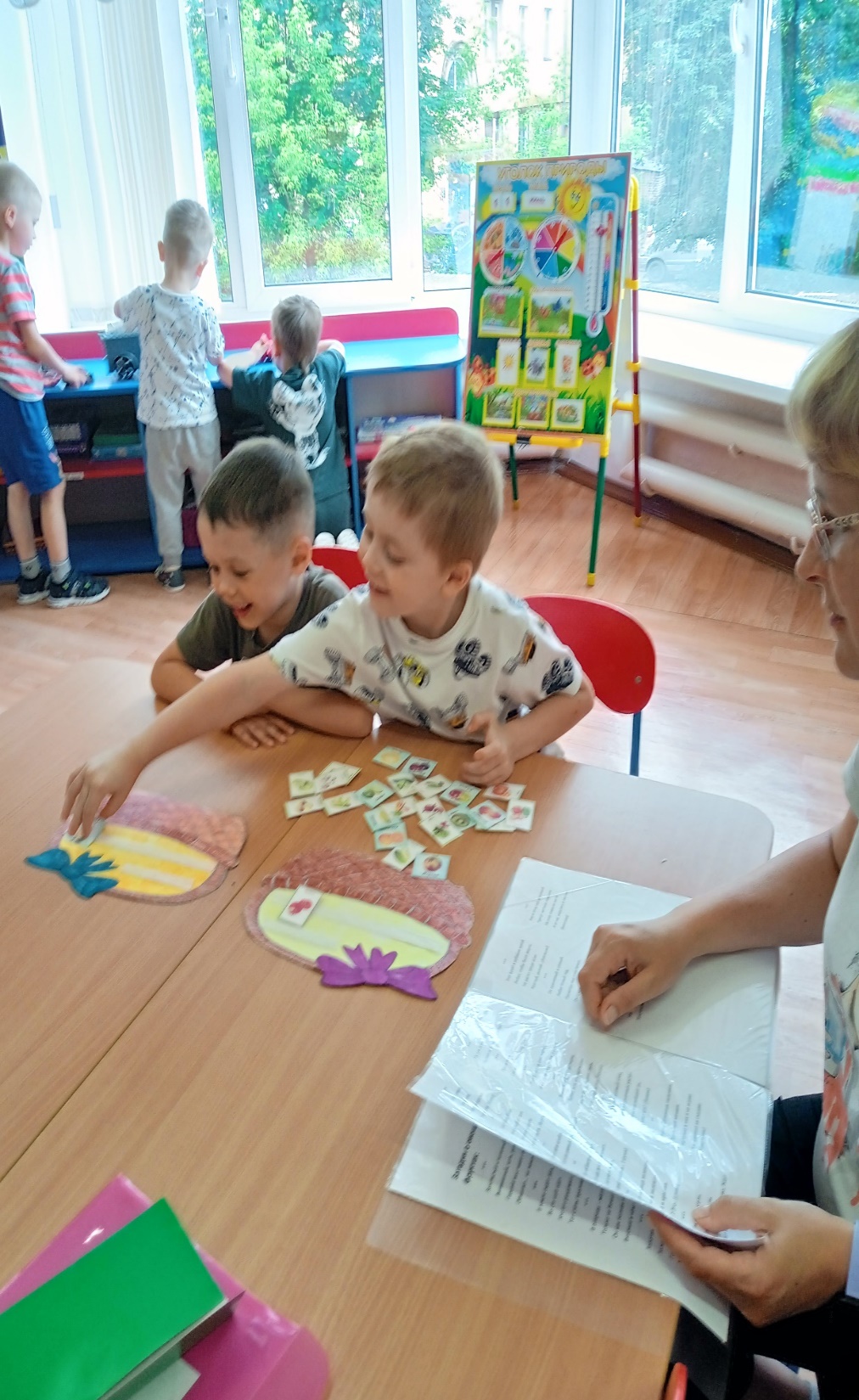 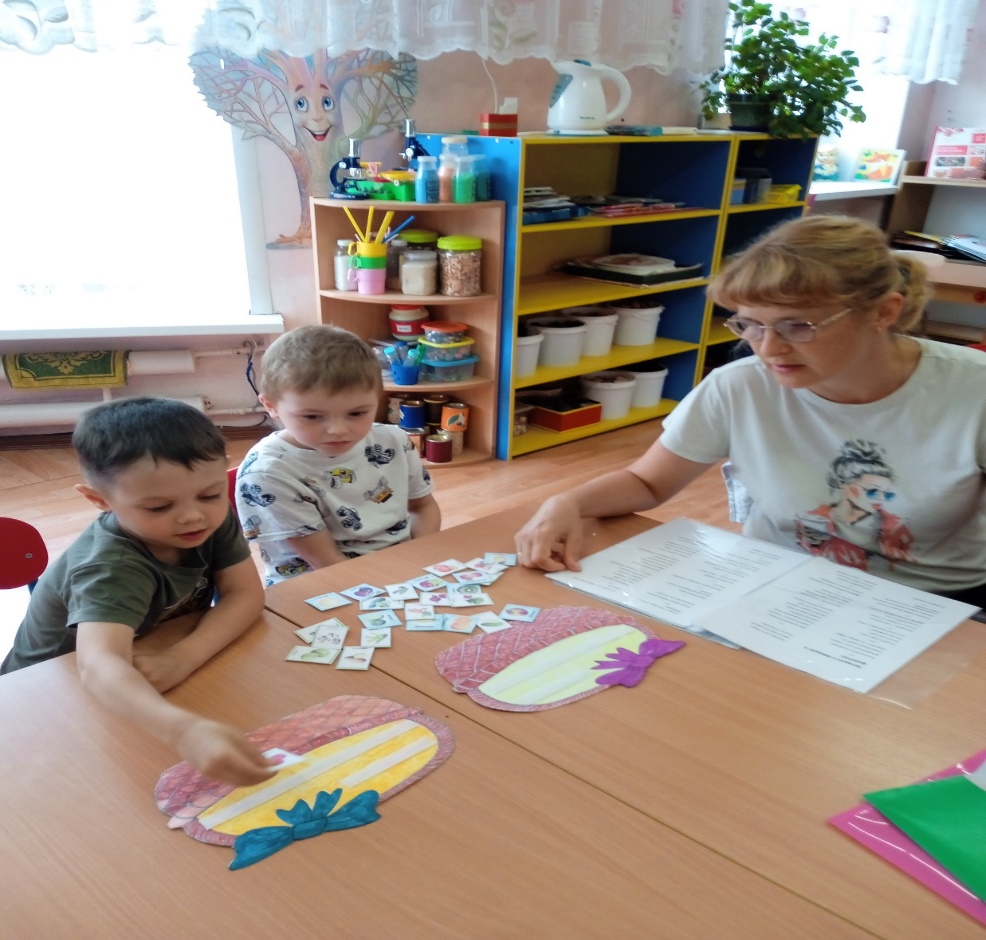 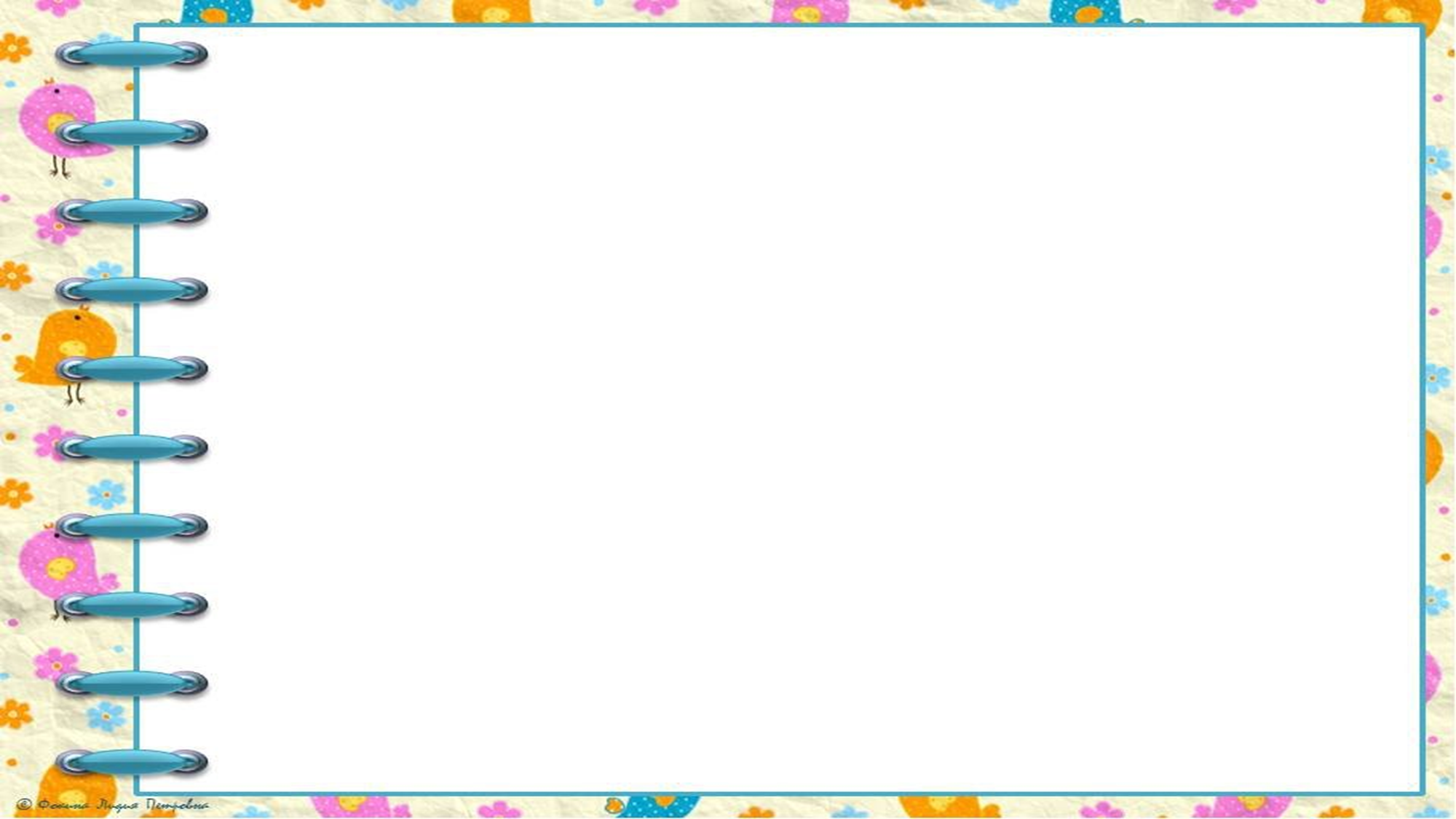 В дидактических игах с загадками у детей  развивается  речь, расширяется словарный запас, логика, наблюдательность, умение самостоятельно решать умственные задачи. 
Спасибо за внимание
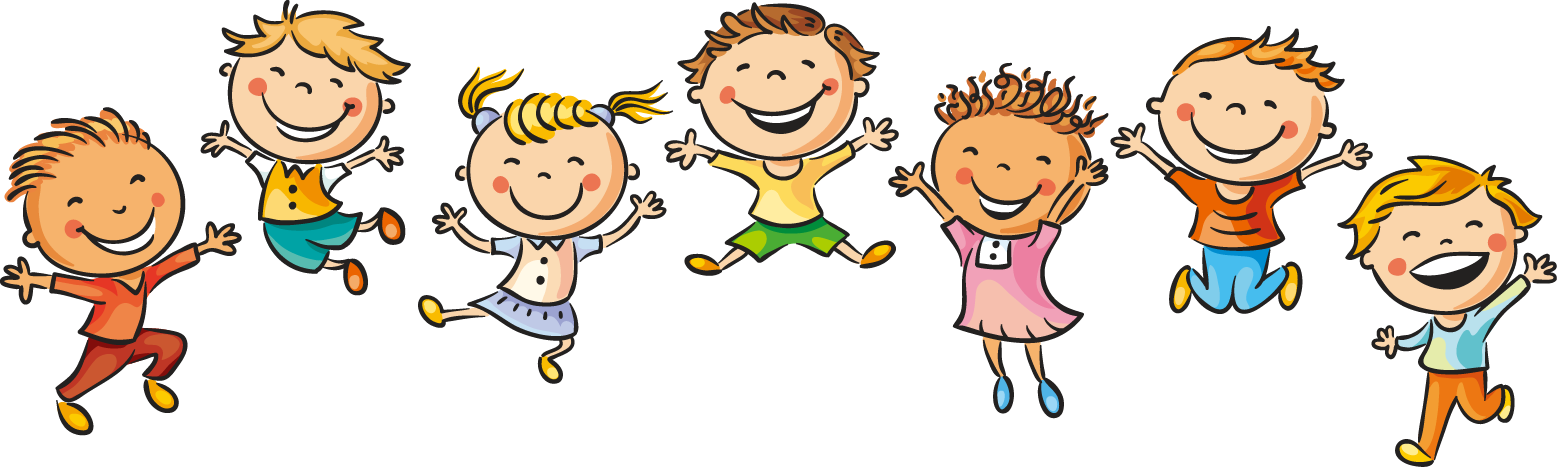